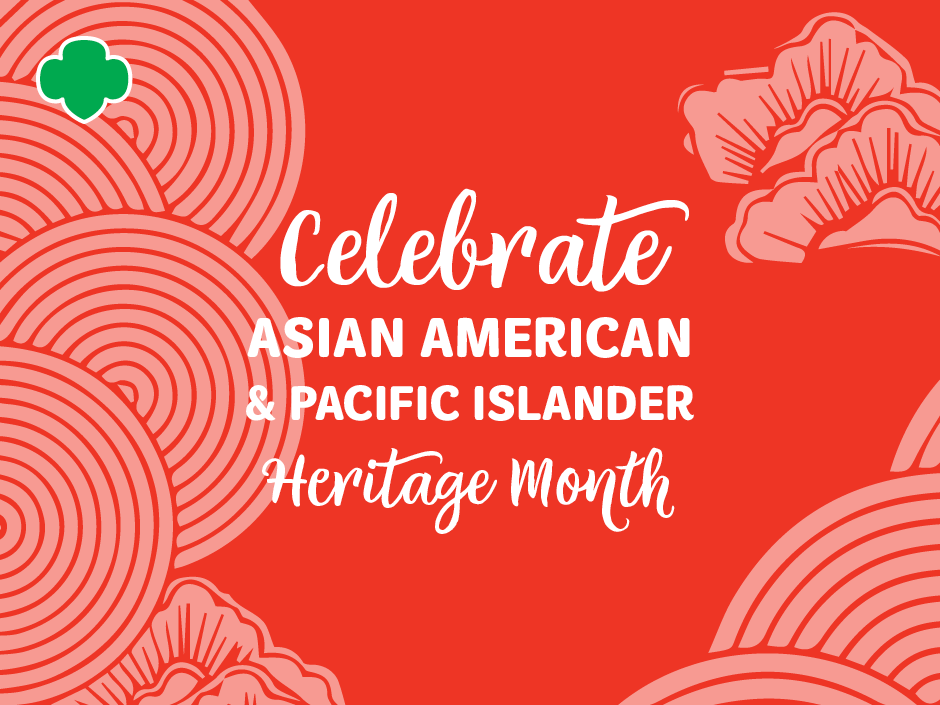 CHINA
Presentation by Qingfeng He, May 2021
[Speaker Notes: Introduction of myself before starting the presentation]
TABLE OF CONTENTS
01
02
History and Geography
Holidays and Customs
03
04
Chinese American
Cultural Values
01
HISTORY AND GEOGRAPHY
History
China has 3500 years of documented history starting Shang dynasty
Dynasties: Shang, Zhou, Qin, Han, Sui, Tang, Song, Yuan, Ming, Qing, etc.
Four Great Inventions: Papermaking, Printing, Gunpowder, and Compass
Government
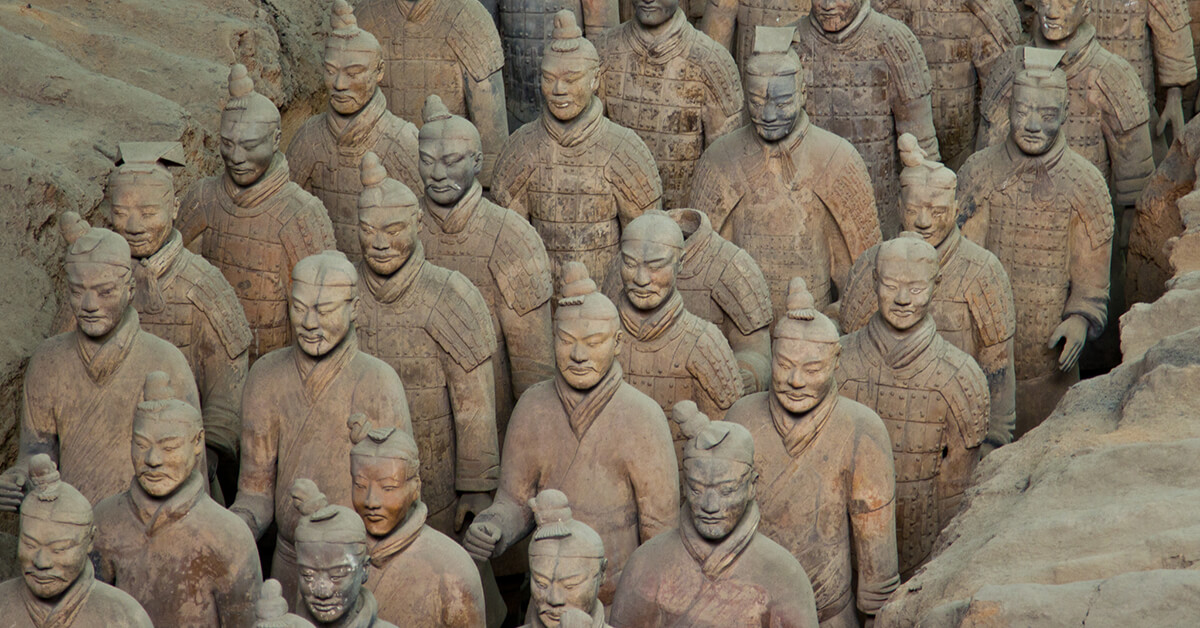 Ruled by emperors in the past
Now ruled by one party
Language: From Oracle to Mandarin
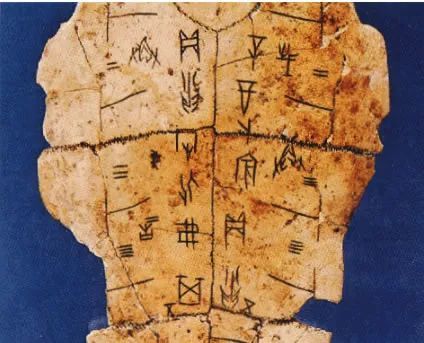 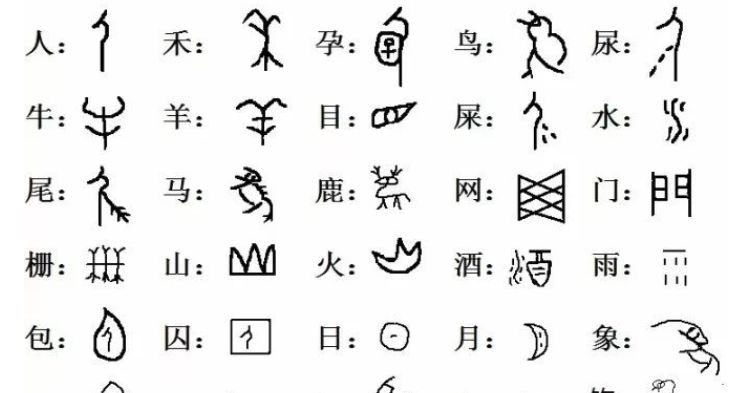 Geography
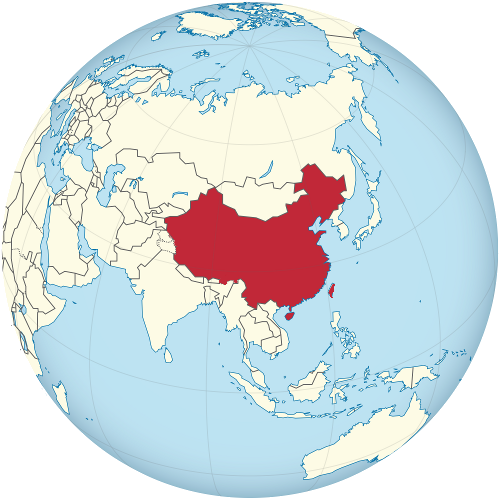 Located in Asia
Two major rivers: The Yellow River and The Yangtze River
Capital City: Beijing
3rd Largest Country behind Russia and Canada
Most population: 1.4 Billion
2nd largest economy by GDP behind USA
Landmark: The Great Wall
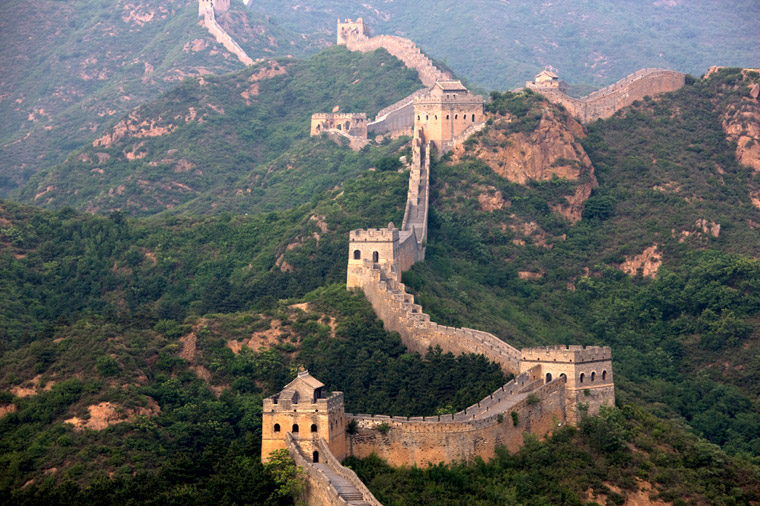 Landmark: The Forbidden City
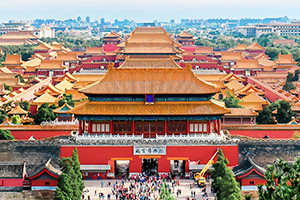 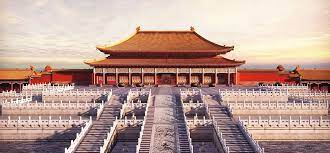 Landmark: Dujiangyan Panda Base
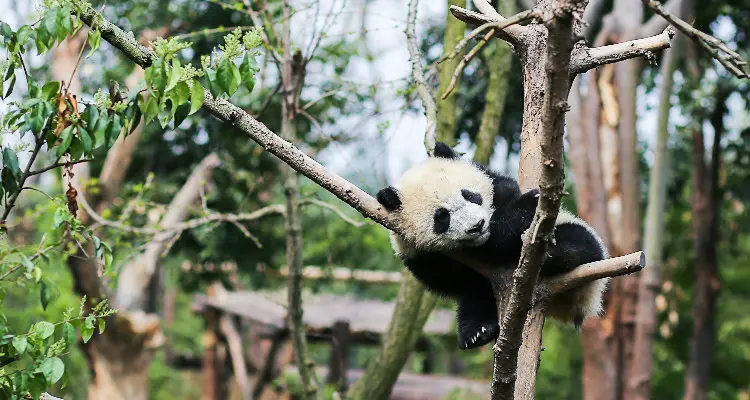 Landmark: The Terracotta Warriors Museum
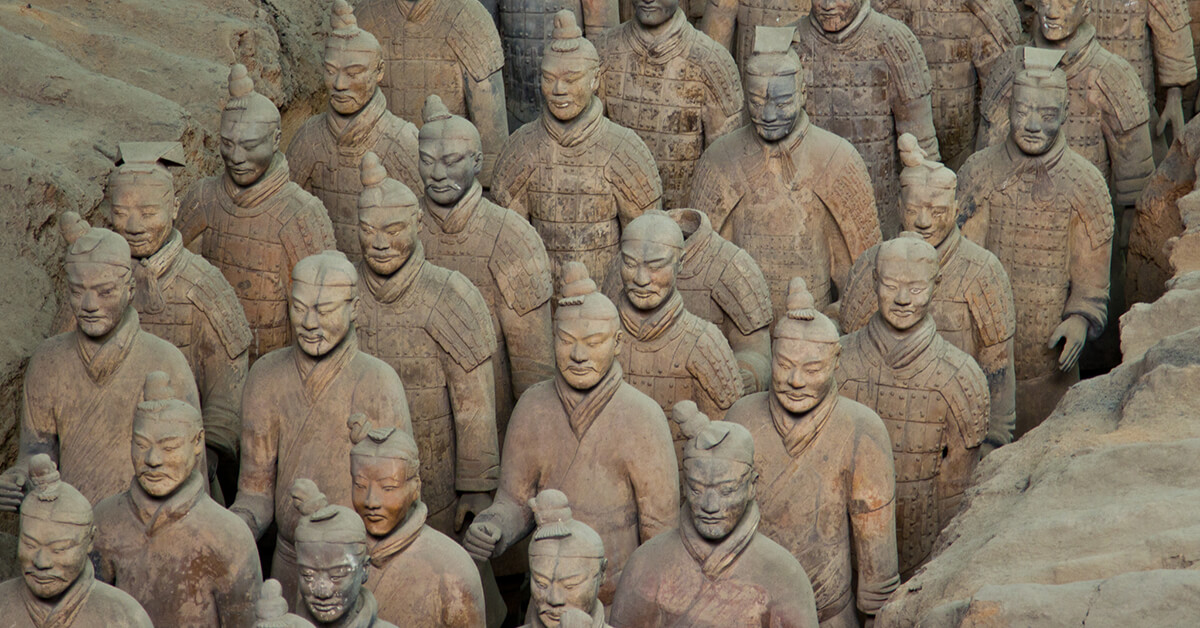 02
HOLIDAYS AND CUSTOMS
Traditional Holidays
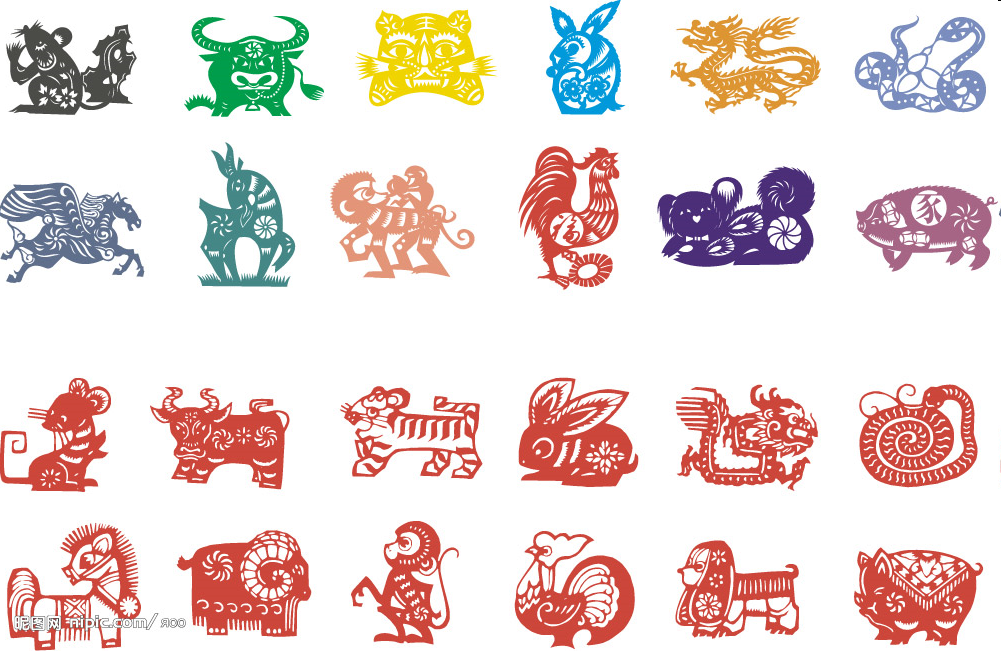 Lunar Calendar
A calendar based on the monthly cycle of the moon’s phases
Four traditional holidays/festivals
The Spring Festival
Starts with the Lunar New Year
Ends with The Lantern Festival
The Qingming Festival (The Tomb-sweeping Festival)
The Duanwu Festival (The Dragon Boat Festival) 
The Mooncake  Festival (The Mid-Autumn Festival)
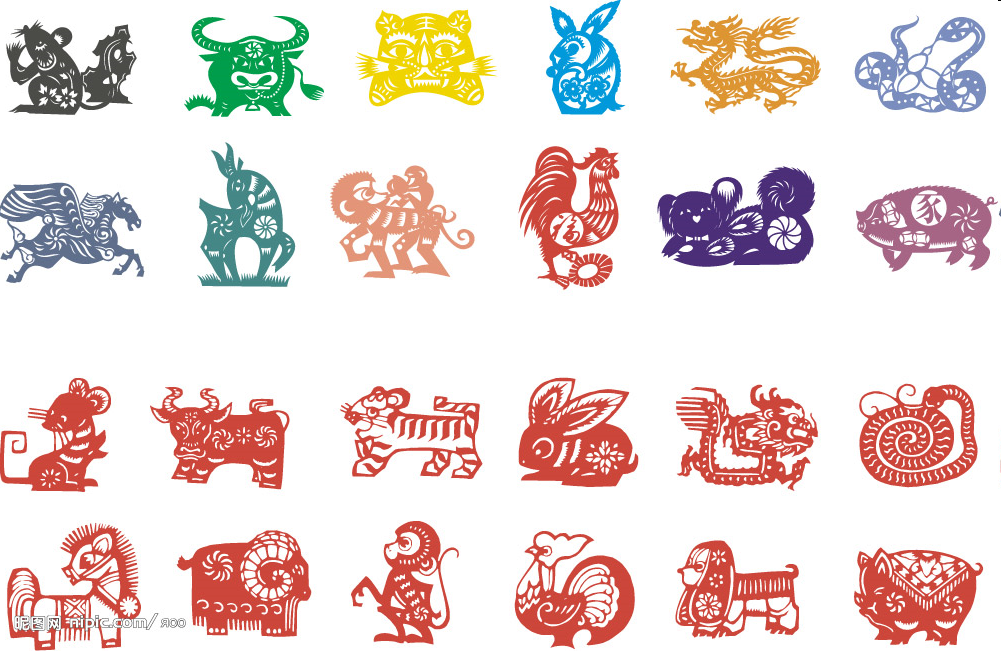 February 12, 2021
-
February 26, 2021
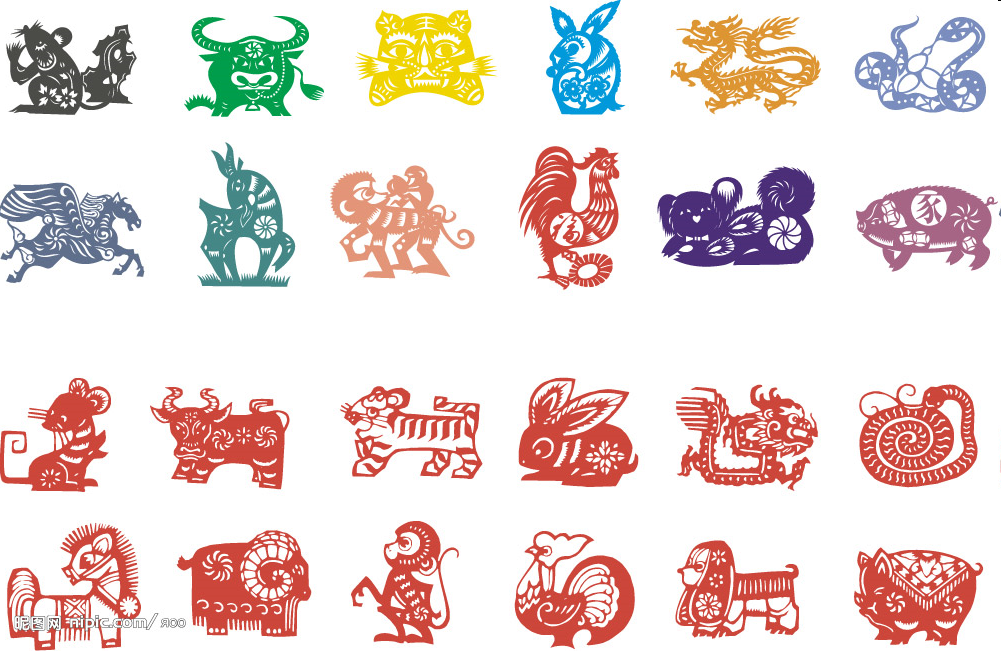 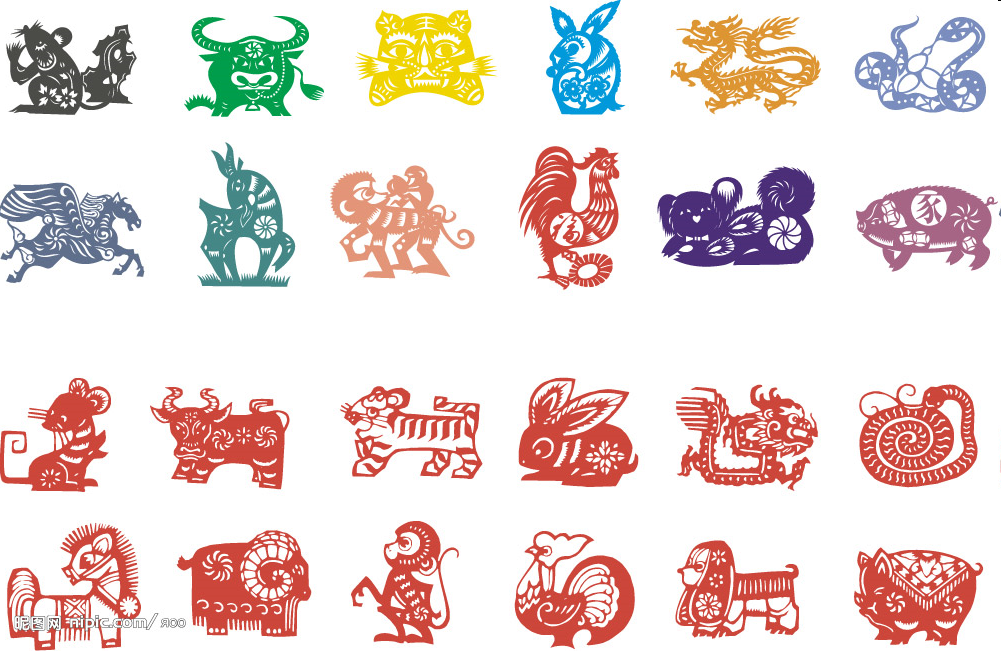 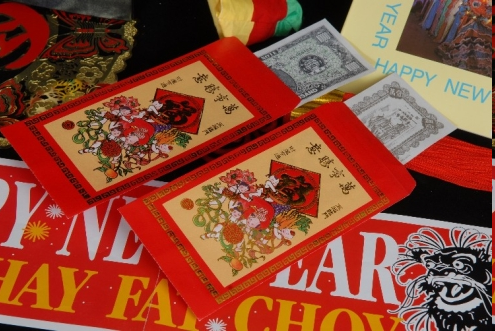 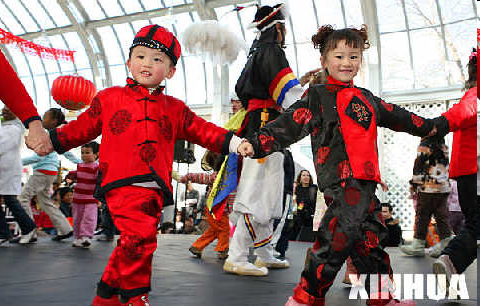 The Lunar New Year
The first day of the first lunar month
There are many activities during this festival:
New Clothes
Red packet 
Lion and dragon dances
Fireworks
Door and window decorations
Great food
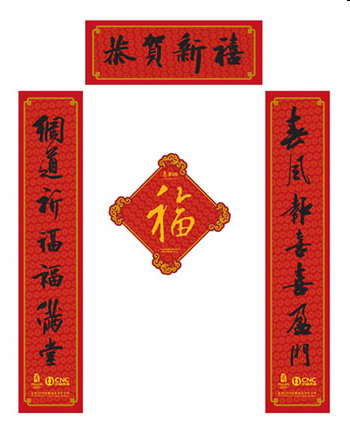 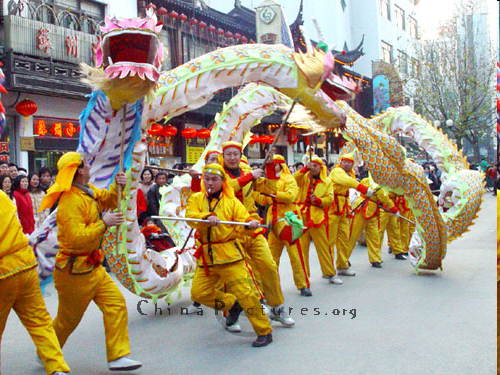 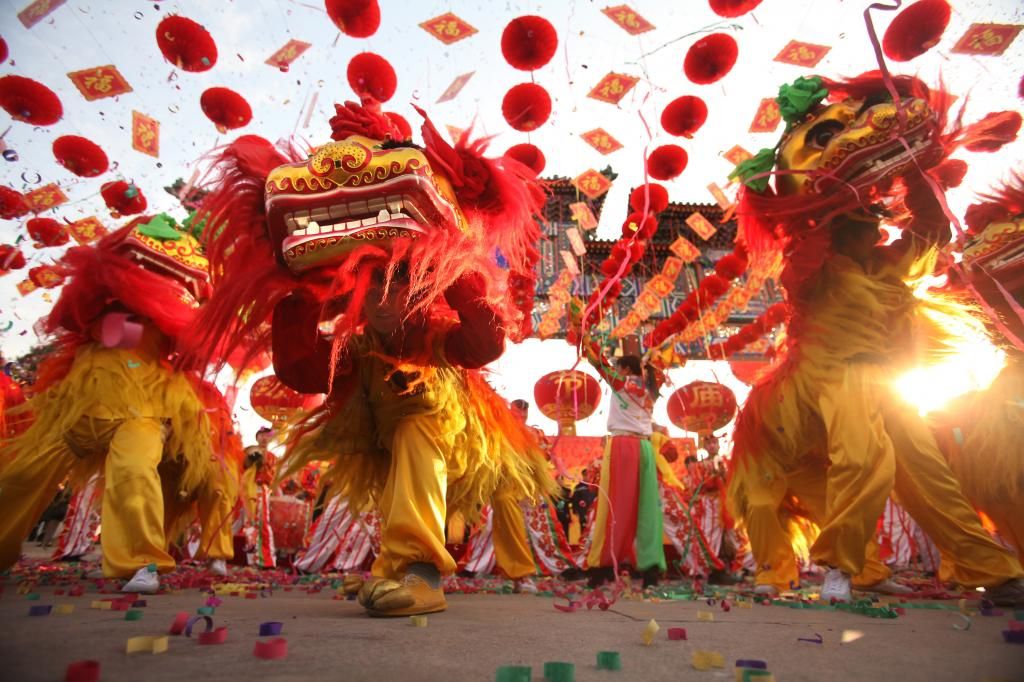 The Lantern Festival
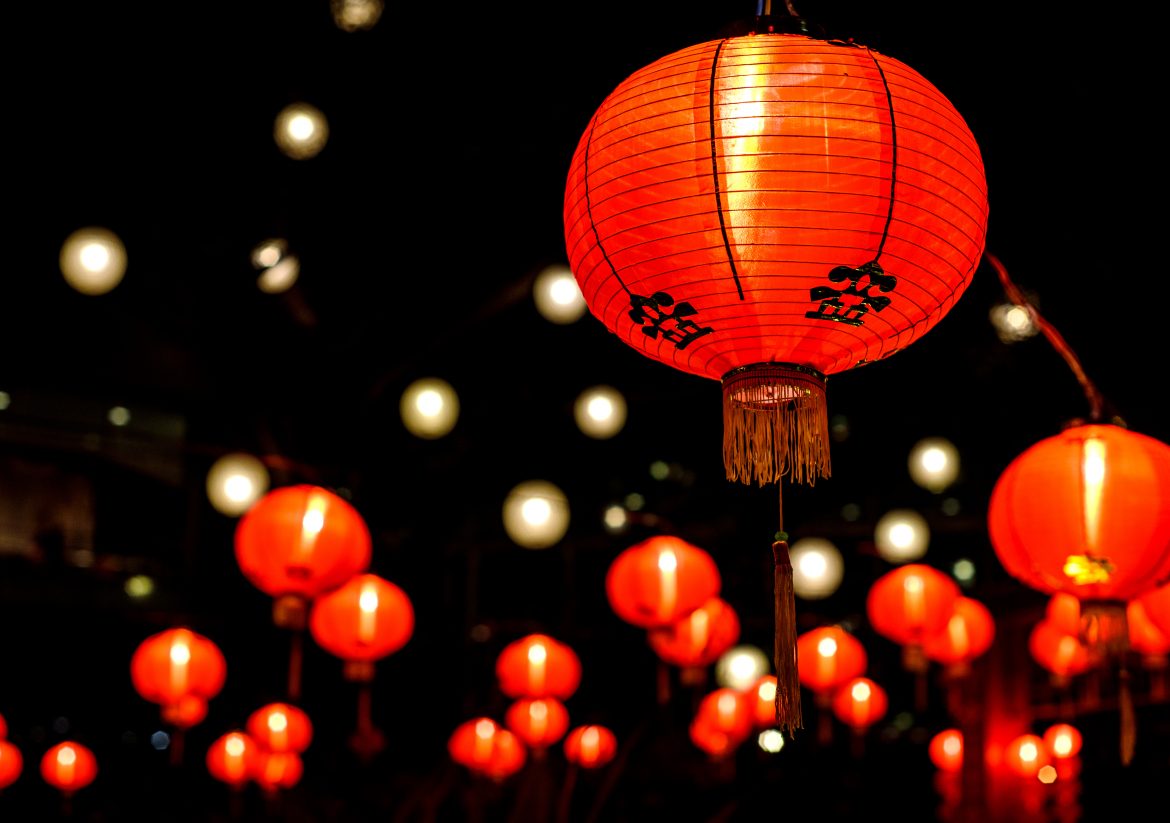 The 15th day of the first lunar month
Marks the last day of the Lunar New Year Celebration
There are many activities during this festival:
Moon gazing
Lighting lanterns 
Riddles
Lion dances
Eat Tangyuan (汤圆)
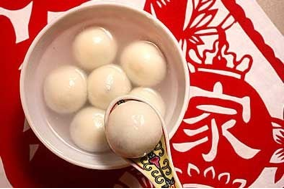 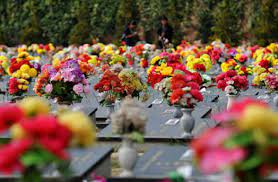 The Qingming Festival
Around the 4th or 5th day of April in Solar calendar
Show respect to ancestors and in memory of the loved ones
Tomb-sweeping Ritual:
Bow 
Offer food, tea or wine
Burning incense, joss paper (representing money)
Eat Qingtuan (青团) in south China
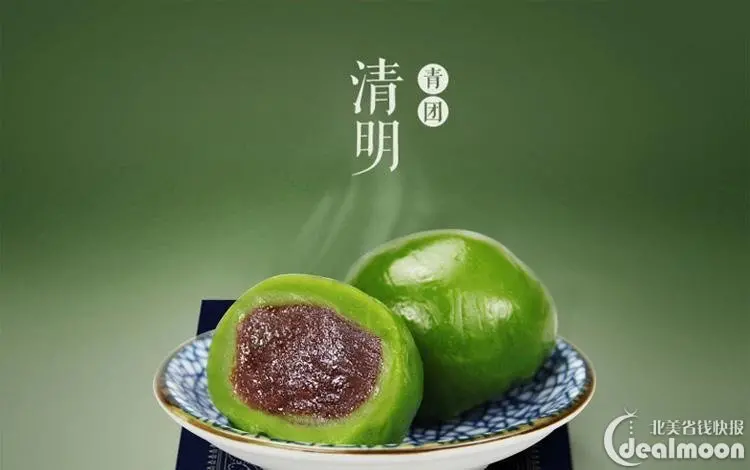 [Speaker Notes: This holiday was based on one of the 24 solar terms in traditional Chinese calendar. The solar terms define different stages of Spring, Summer, Fall, and Winter in a year.]
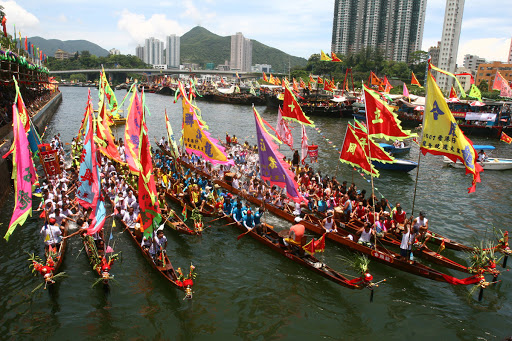 The Duanwu Festival
The 5th day of the fifth month in lunar calendar
In memory of a poet and minister named Qu Yuan
Dragon Boat Racing
Enjoy Zongzi (粽子)
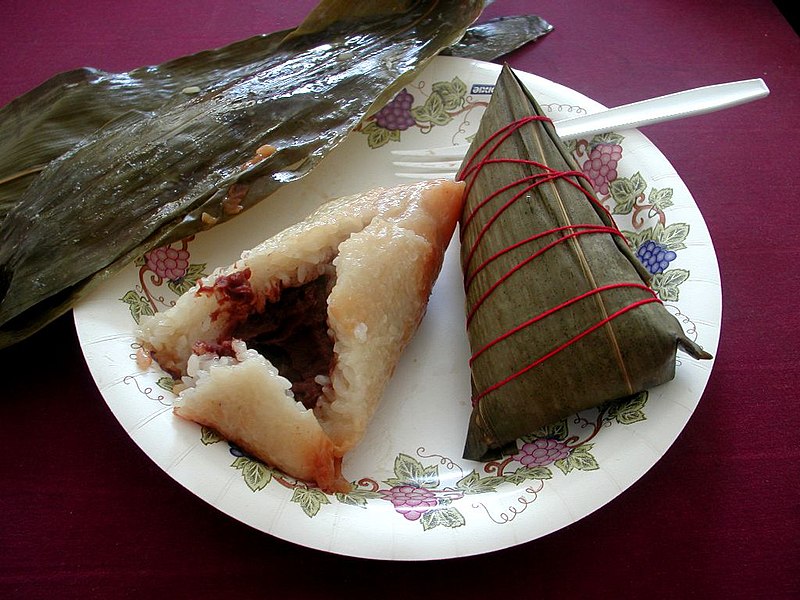 The Mooncake Festival
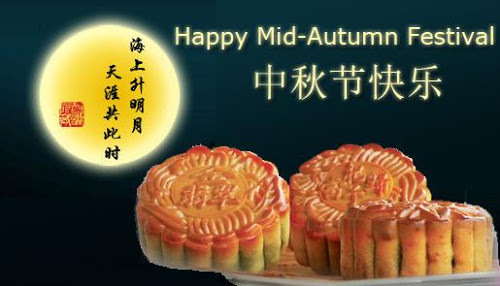 The 15th day of the eighth month in lunar calendar
Gathering of family
Thanksgiving: to give thanks for the harvest
Praying
Worship the moon and enjoy mooncake
03
Cultural Values
Three Main Philosophies of Ancient China
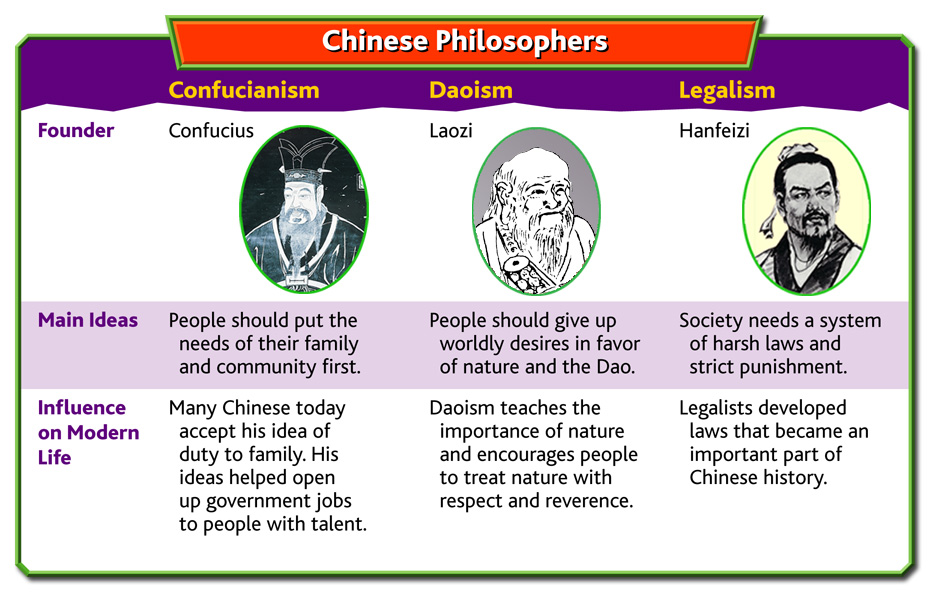 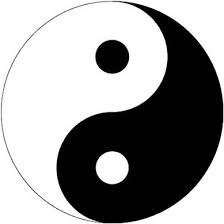 Cultural Values
Education
Hard working
Family
Parents often make great sacrifices to support their children
Respect and support the family’s senior member
Contributing to community and society
Balance between individualism and collectivism
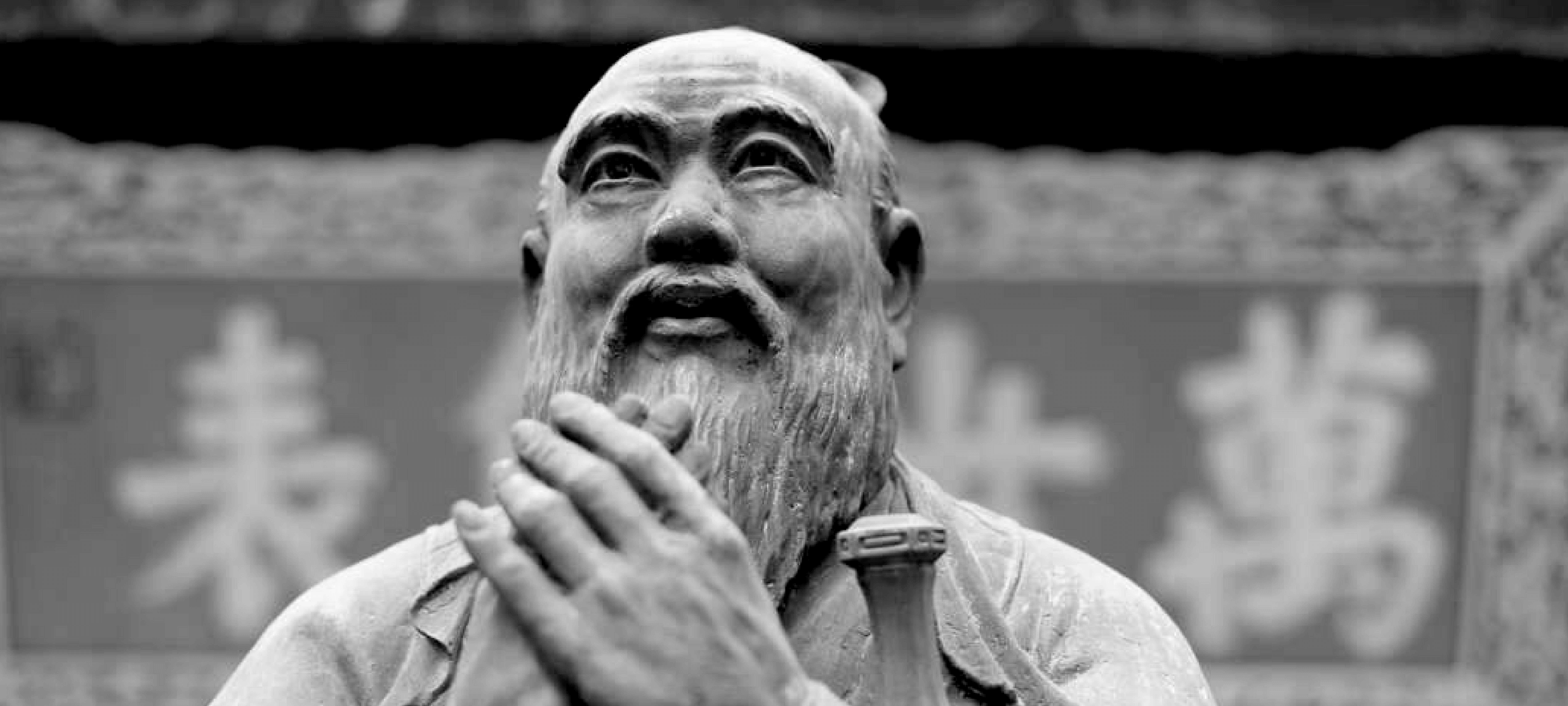 04
CHINESE AMERICANS
Why do we need to learn about China or any other Culture?
Develop a global, growth mindset
Proud of our identity with unique & diverse heritage
The American dream: Life, liberty, and the pursuit of happiness
Immigration is one of the main reasons that made America great
We are all descendants of immigrants from different cultural background and heritage
America is a cultural melting pot. We need to respect all races and backgrounds, and learn from each other
Learn Asian American history and their contributions to this country to connect the past with the present
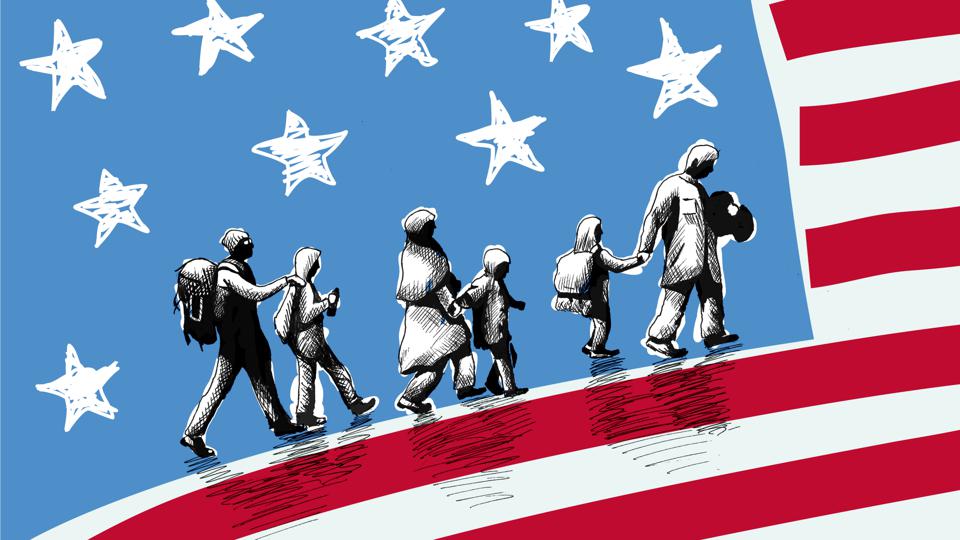 [Speaker Notes: We need to learn not just China, but Chinese American history and their contribution to the American history]
Scientist – Chien-Shiung Wu (吴健雄)
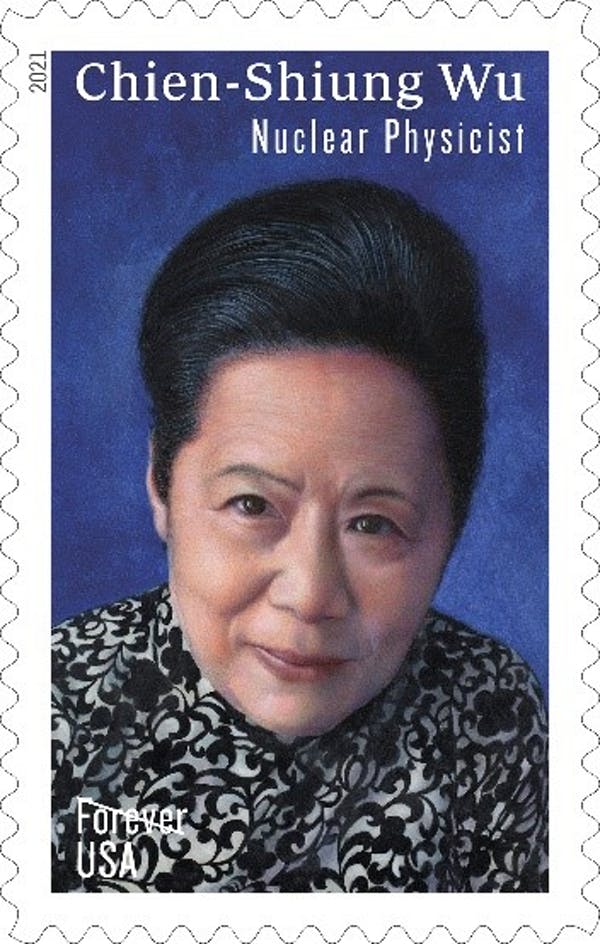 Manhattan Project main contributor
Nickname "First Lady of Physics"
Won many honors in her life
The inaugural Wolf Prize in Physics in 1978
The first woman with an honorary doctorate from Princeton University
First female President of the American Physical Society
First female to be honored with the National Medal of Science in Physics, which is the highest presidential honor for American scientists 
In 2021, Wu became the eighth full-time physicist honored with a USPS postage stamp
Architect – I.M. Pei (贝聿铭)
East Building of the National Gallery of Art in Washington D.C.
Louvre iconic glass pyramid in Paris, France
Museum of Islamic Art, Doha, Qatar
Miho Museum, Shiga, Japan
Bank of China Tower, Hong Kong
JFK Presidential Library and Museum, Boston
Luce Memorial Chapel, Taichung, Taiwan
Place Ville-Marie, Montreal, Canada
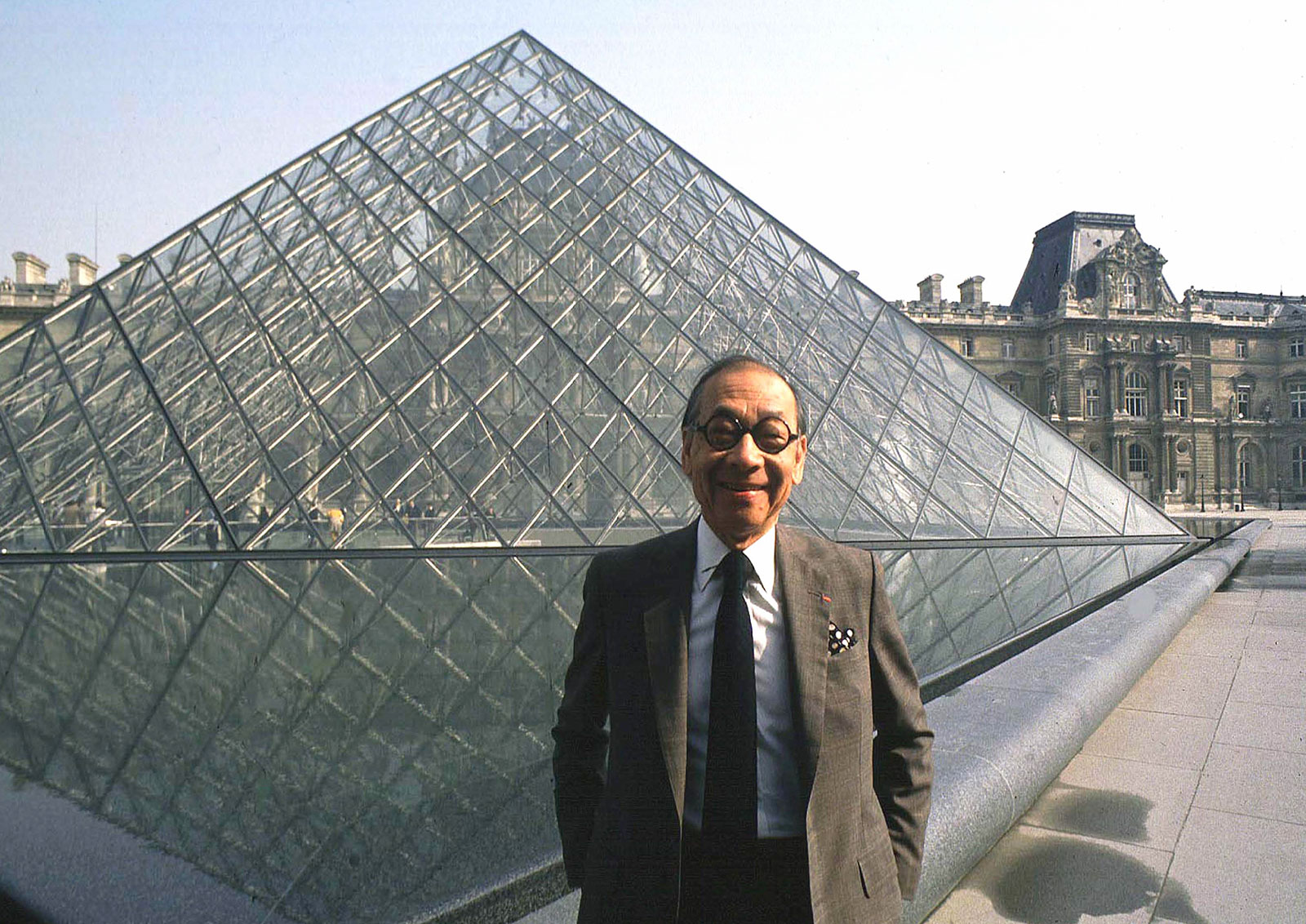 Musician – Yo-Yo Ma (马友友)
World renowned cellist
Recorded 90+ albums and received 18 Grammy Awards
A United Nations Messenger of Peace since 2006.
Awarded The Glenn Gould Prize in 1999, the National Medal of Arts in 2001, the Presidential Medal of Freedom in 2011, and the Polar Music Prize in 2012
Created the Silk Road Ensemble to bring the musicians together from countries along the Silk Road that linked the East and the West
At just seven years old, the young prodigy played for 34th and 35th US Presidents Dwight D. Eisenhower and John F. Kennedy
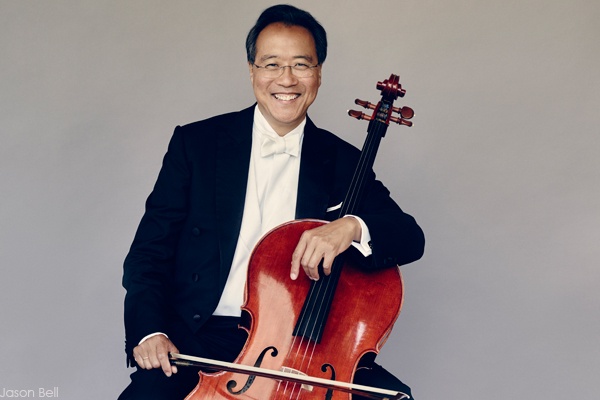 Athlete – Michelle Kwan (关颖珊)
Retired American figure skater.
Two-time Olympic medalist (silver in 1998, bronze in 2002) 
Five-time World champion (1996, 1998, 2000, 2001, 2003) 
Nine-time U.S. champion (1996, 1998–2005) 
Tied with Maribel Vinson for the all-time National Championship record
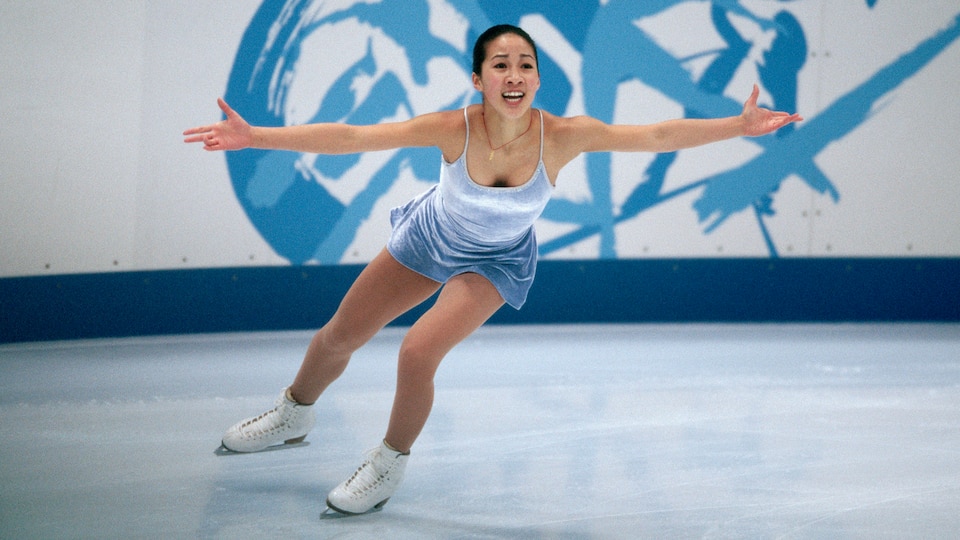 谢谢Thank You
Credits: This presentation is based on a PPT by Eleanor Xiao from PiPa Magazine. www.pipamag.org 
The template was created by Slidesgo, including icons from Flaticon, and infographics & images from Freepik.